Формы и методы работы с родителями будущих первоклассников
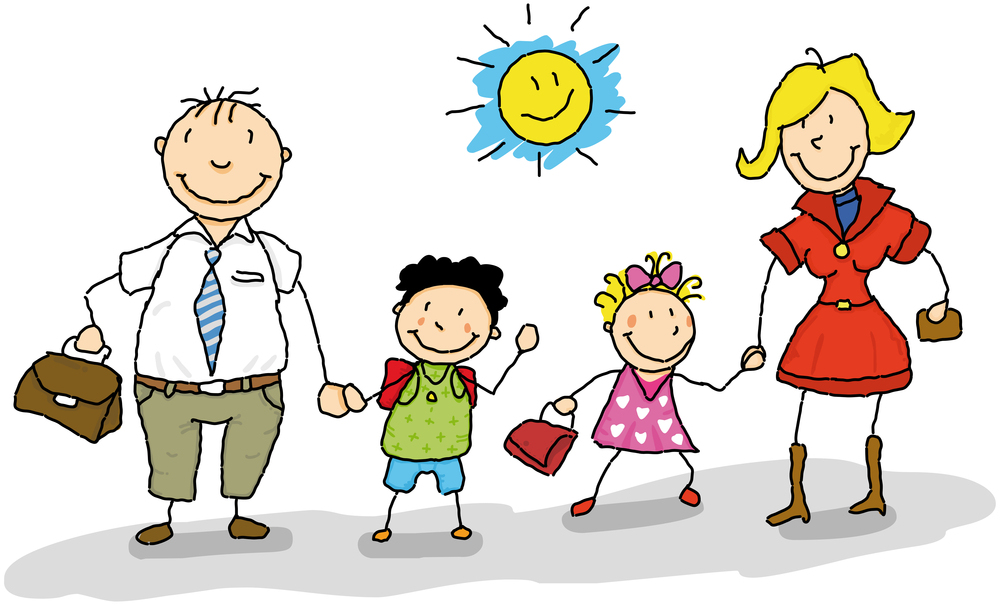 1
Содержание, формы и методы педагогического взаимодействия педагогов и родителей в период подготовки детей к школе
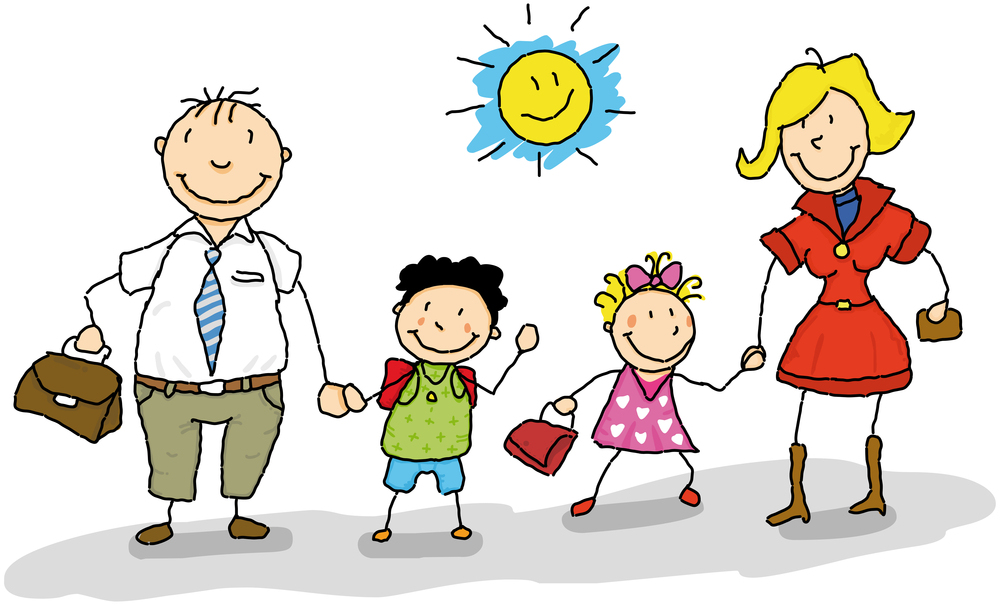 2
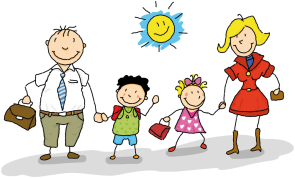 Семья — первая ступень в жизни человека. Она с раннего возраста направляет сознание, волю, чувства детей. От того, каковы здесь традиции, какое место занимает в семье ребенок – будущий школьник, какова, по отношению к нему воспитательная линия членов семьи, зависит многое. Под руководством родителей ребенок приобретает свой первый жизненный опыт, элементарные знания об окружающей действительности, умения и навыки. Поэтому многое зависит от характера внутрисемейных отношений и от понимания родителями важности правильного воспитания в семье.
Сила влияния семьи в том, что оно осуществляется постоянно, длительное время и в самых различных ситуациях и условиях. Поэтому нельзя недооценивать роль семьи в подготовке детей к школьному обучению.
В школе за последнее время произошли серьезные преобразования, введены новые программы, ФГОС, изменилась структура школы. Все более высокие требования предъявляются к детям, идущим в первый класс.
3
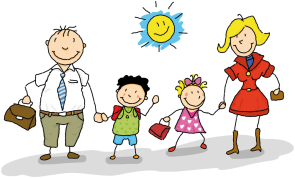 Поступление ребенка в школу – чрезвычайно ответственный момент как для самого ребенка, так и для его родителей. Начало школьного обучения кардинальным образом меняет весь его образ жизни, предъявляя ребенку новые правила и требования. К которым нужно адаптироваться и привыкнуть. Для безболезненного и успешного вхождения в учебную деятельность, ребенок должен быть здоровым и всесторонне подготовленным.
Однако период привыкания к новым условиям у детей нередко длится целую четверть, а у некоторых растягивается на весь первый учебный год. Анализ обращений за психологической помощью показывает, что родители регулярно сталкиваются, например, с такой проблемой, когда ребенок с сохранным интеллектом и нормальным психическим развитием отказывается от посещений школы, конфликтует с учителями, сверстниками и пр. Взрослые пытаются решить эти проблемы своими средствами: заставляют ребенка учить уроки, взывают к его совести, упрекают в отсутствии прилежания, повышают уровень требовательности. Эти традиционные способы влияния, как правило, не дают значимого эффекта.
4
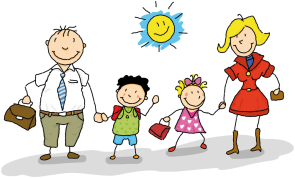 Формирование качеств необходимых будущему школьнику может обеспечить лишь система педагогических взаимодействий детского сада и семьи. Необходимость и важность взаимодействия школы и семьи очевидны. Успешность достижений ребенка зависит от того, кто и как влияет на его развитие.
Изучение проблем готовности детей к школе и их школьной адаптации показывает, что интенсивная целенаправленная когнитивная подготовка приводит к искажениям в развитии детей и дальнейшей неуспешности в школьном обучении. По данным мониторинга готовности к школьному обучению, на сегодняшний день можно отметить, что без затруднений в первом классе обучается менее 50% детей. Остальные дети испытывают значительные трудности при освоении учебного материала, у них наблюдается высокий уровень психофизиологических и эмоциональных затрат, ухудшение состояния здоровья.
5
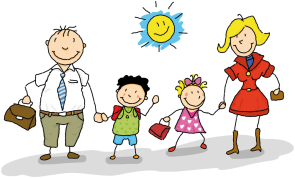 Причины неуспешности детей зависят от разных факторов: 
от особенностей психического развития, 
состояния здоровья, 
методов обучения, 
а также от низкого уровня педагогической компетентности родителей. 
Таким образом, особенно актуальным вопросом встающим перед педагогами является взаимодействие с родителями детей дошкольного возраста для устранения проблем, возникающих при поступлении ребёнка в школу. 
Педагогическое просвещение родителей серьёзно влияет на качество подготовки дошкольников к началу образовательного процесса. Работа с родителями – это сложная и важная часть деятельности педагога, включающая повышение уровня педагогических знаний, умений и навыков родителей; помощь педагогов родителям в семейном воспитании для создания необходимых условий правильного воспитания детей; взаимодействие воспитателей и родителей в процессе развития детей.
6
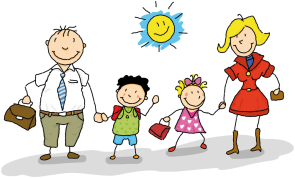 Особенности организации взаимодействия ДОУ с семьями воспитанников
При организации совместной работы дошкольного образовательного учреждения с семьями в рамках новой философии необходимо соблюдать основные принципы:
открытость детского сада для семьи (каждому родителю обеспечивается возможность знать и видеть, как живет и развивается его ребенок);
сотрудничество педагогов и родителей в воспитании детей;
создание активной развивающей среды, обеспечивающей единые подходы к развитию личности в семье и детском коллективе;
диагностика общих и частных проблем в развитии и воспитании ребенка.
7
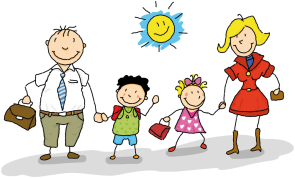 Главная цель педагогов дошкольного учреждения – профессионально помочь семье в воспитании детей, при этом, не подменяя ее, а дополняя и обеспечивая более полную реализацию ее воспитательных функций:
развитие интересов и потребностей ребенка;
распределение обязанностей и ответственности между родителями в постоянно меняющихся ситуациях воспитания детей;
поддержка открытости во взаимоотношениях между разными поколениями в семье;
выработка образа жизни семьи, формирование семейных традиций;
понимание и принятие индивидуальности ребенка, доверие и уважение к нему как к уникальной личности.
8
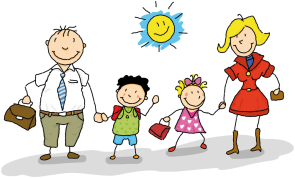 Данная цель реализуется через следующие задачи:
воспитание уважения к детству и родительству;
взаимодействие с родителями для изучения их семейной микросреды;
повышение и содействие общей культуры семьи и психолого-педагогической компетентности родителей;
оказание практической и теоретической помощи родителям воспитанников через трансляцию основ теоретических знаний и формирование умений и навыков практической работы с детьми;
использование с родителями различных форм сотрудничества и совместного творчества, исходя из индивидуально-дифференцированного подхода к семьям.
9
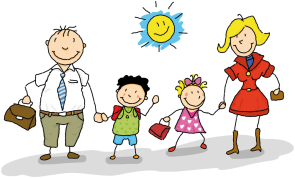 Основными условиями, необходимыми для реализации доверительного взаимодействия между ДОУ и семьей, являются следующие:
изучение семей воспитанников: учет различий в возрасте родителей, их образовании, общем культурном уровне, личностных особенностей родителей, их взглядов на воспитание, структуры и характера семейных отношений и др.;
открытость детского сада семье;
ориентация педагога на работу с детьми и родителями.
Работу с родителями следует строить, придерживаясь следующих этапов.
1.	Продумывание содержания и форм работы с родителями. Проведение экспресс-опроса с целью изучения их потребностей. Важно не только сообщить родителю о том, что ДОУ хочет делать с его ребенком, но и узнать, чего он ждет от ДОУ. При этом необходимо учитывать, что некоторые родители предпочитают сами заниматься с ребёнком, а детский сад рассматривают только как среду для игрового общения своего сына или дочки. Полученные данные следует использовать для дальнейшей работы.
10
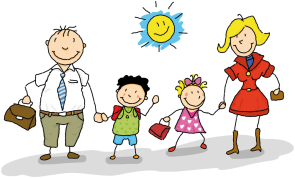 2.	Установление между воспитателями и родителями доброжелательных отношений с установкой на будущее деловое сотрудничество. Необходимо заинтересовать родителей той работой, которую предполагается с ними проводить, сформировать у них положительный образ ребенка.
3.	Формирование у родителей более полного образа своего ребенка и правильного его восприятия посредством сообщения им знаний, информации, которые невозможно получить в семье и которые оказываются неожиданными и интересными для них. Это может быть информация о некоторых особенностях общения ребенка со сверстниками, его отношении к труду, достижениях в продуктивных видах деятельности.
4.	Ознакомление педагога с проблемами семьи в воспитании ребенка. На этом этапе воспитатели вступают в диалог с родителями, которые играют здесь активную роль, рассказывая во время посещения семьи воспитателем не только о положительном, но и о трудностях, тревогах, отрицательном в поведении ребенка.
11
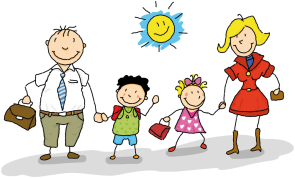 5.	Совместное с взрослыми исследование и формирование личности ребенка. На данном этапе планируется конкретное содержание работы, выбираются формы сотрудничества.
Форма (лат. - forma) – устройство, структура чего-либо, система организации чего-либо.
Все формы с родителями подразделяются на
коллективные (массовые), индивидуальные и наглядно-информационные;
традиционные и нетрадиционные.
Коллективные (массовые) формы подразумевают работу со всем или большим составом родителей ДОУ (группы). Это совместные мероприятия педагогов и родителей. Некоторые из них подразумевают участие и детей.
Индивидуальные формы предназначены для дифференцированной работы с родителями воспитанников.
Наглядно-информационные играют роль опосредованного общения между педагогами и родителями.
12
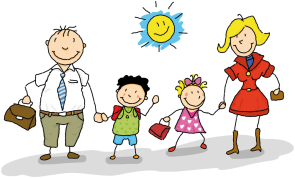 В настоящее время сложились устойчивые формы работы детского сада с семьей, которые в дошкольной педагогике принято считать традиционными. Это формы работы проверенные временем. Их классификация, структура, содержание, эффективность описаны во многих научных и методических источниках. 
К таким формам можно отнести педагогическое просвещение родителей. 
Осуществляется оно в двух направлениях:
внутри детского сада проводится работа с родителями воспитанников данного ДОУ;
работа с родителями за пределами ДОУ. Ее цель – охватить подавляющее большинство родителей дошкольников независимо от того, посещают их дети детский сад или нет.
13
Использование традиционных форм работы с родителями
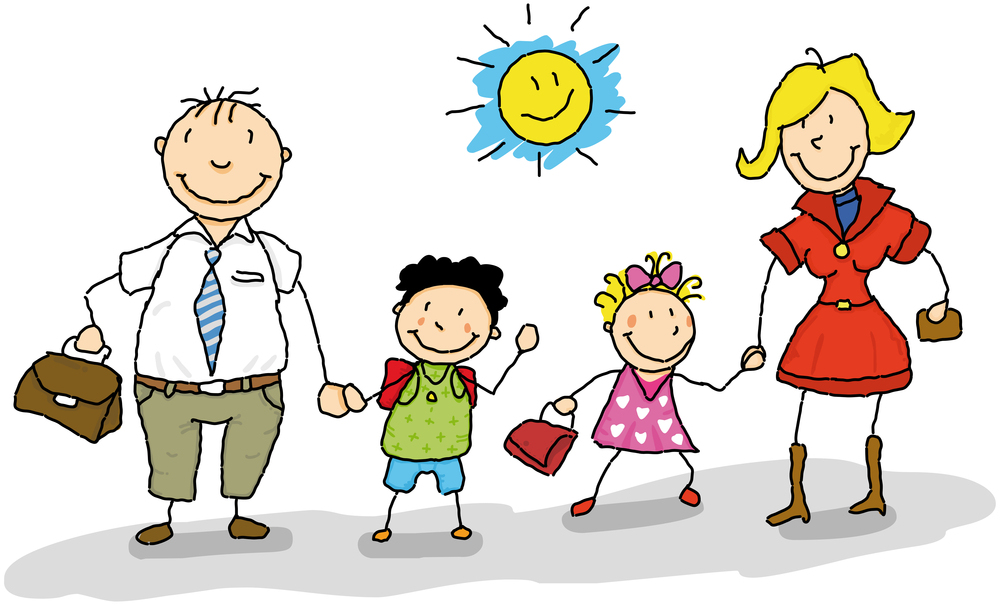 14
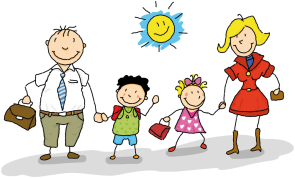 Каковы основные формы традиционные сотрудничества ДОУ с семьей? К индивидуальным формам относятся педагогические беседы с родителями и консультации; это одни из наиболее доступных форм установления связи с семьей.
Беседы проводятся как индивидуальные, так и групповые. И в том и в другом случае четко определяется цель: оказать родителям своевременную помощь по тому или иному вопросу воспитания, способствовать достижению единой точки зрения по этим вопросам.
Беседы могут проходить по инициативе как родителей. Так и педагога. Воспитатель должен всегда быть готов ответить на вопрос родителя о своем ребенке, поддержать беседу, вызвать на откровенность. Если беседа организуется педагогом, он должен помнить о ряде требований к ее проведению: беседа в утренние часы менее продолжительна, чем беседа в вечерние часы и касается в основном самочувствия ребенка, его настроя на пребывание в детском саду.
15
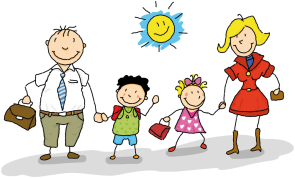 В вечерние часы воспитатель может отметить особенности поведения ребенка в течение дня, его успехи и неудачи. Если необходимо обсудить более серьезные вопросы, то место и время беседы оговариваются заранее. Присутствие ребенка в ситуации обсуждения детских проблем, ошибок в семейном воспитании нежелательно.
Планируя тематику бесед, надо стремиться к охвату по возможности всех сторон воспитания. В результате беседы родители должны получить новые знания по вопросам обучения и воспитания дошкольника.
Посещение семьи ребенка много дает для ее изучения, установления контакта с ребенком, его родителями, выяснения условий воспитания, если не превращается в формальное мероприятие. Цель первого посещения – выяснить общие условия семейного воспитания. Повторные посещения планируются по мере необходимости, и предусматривают более частные задачи.
16
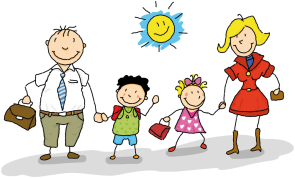 Для приобщения родителей к педагогической литературе целесообразно создавать папки-передвижки, подбирая в папки статьи на определенную тематику. Однако следует помнить, что всякий раз нужно побеседовать с родителями по прочитанной литературе, выяснить, что заинтересовало, что можно позаимствовать для воспитания ребенка.
День открытых дверей, являясь достаточно распространенной формой работы, дает возможность познакомить родителей с дошкольным учреждением, его традициями, правилами, особенностями воспитательно-образовательной работы, заинтересовать ею и привлечь к участию. Проводится как экскурсия по дошкольному учреждению с посещением группы, где воспитываются дети пришедших родителей. Можно показать фрагмент работы дошкольного учреждения (коллективный труд детей, сборы на прогулку и др.) 
Родительские собрания проводятся групповые и общие. Общие собрания организуются 1-2 раза в год. Планирует и проводит общее родительское собрание заведующая совместно с родительским комитетом и воспитателями.
17
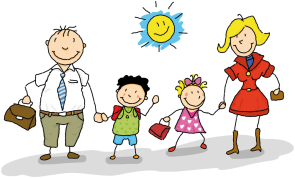 На них обсуждаются общие организационные вопросы совместной работы всего ДОУ, задачи на новый учебный год, результаты образовательной работы вопросы физического воспитания и проблемы летнего оздоровительного периода и др. На общее собрание можно пригласить врача, юриста. Предусматриваются выступления родителей.
Групповые родительские собрания – это действенная форма работы воспитателей с коллективом родителей, форма организованного ознакомления их с задачами, содержанием и методами воспитания детей определенного возраста в условиях детского сада и семьи. Лучше всего проводить нетрадиционные родительские собрания, следуя правилу Конфуция: «Скажи мне, и я забуду. Покажи мне, и я, может быть, запомню. Вовлеки меня, и я пойму», переведенному современными учеными и выраженному на сухом языке цифр: услышанное запоминается на 15 %, услышанное и увиденное – на 25 %, записанное – на 40 %, проделанное – на 70 %. На групповых собраниях родителей знакомят с содержанием, задачами и методами воспитания детей определенного возраста в условиях ДОУ и семьи.
18
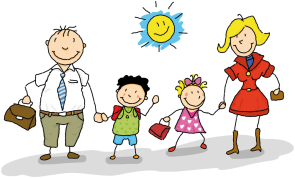 Рекомендуется проводить 3-4 собрания в год продолжительностью 1,5 ч. Темы необходимо формулировать проблемно, например: «Послушен ли ваш ребенок?», «Как играть с ребенком?», «Нужно ли наказывать детей?» и др.
При подготовке к родительскому собранию следует придерживаться следующих правил:
собрание должно быть целенаправленным;
отвечать запросам и интересам родителей;
иметь четко обозначенный практический характер;
проводиться в форме диалога;
на собрании не стоит придавать гласности неудачи детей, просчеты родителей в воспитании.
Повестка дня собраний может быть разнообразной, с учетом пожеланий родителей. Традиционно она включает в себя чтение доклада, хотя от этого следует уходить, лучше вести диалог с использованием методов активизации родителей.
19
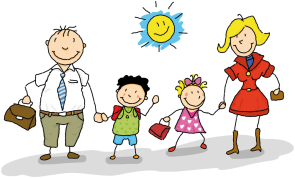 По мнению лекторов, «чтение по бумажке вызывает сон с открытыми глазами». Не рекомендуется применять в работе с родителями казенных слов типа «доклад», «мероприятия», «повестка дня», «явка строго обязательна». Если педагог читает текст, не отрываясь, складывается впечатление, что он некомпетентен в излагаемых вопросах. В сообщении важно представить особенности жизни группы и каждого ребенка. К выступлению на собраниях могут подключаться специалисты детского сада (врач, логопед, психолог и др.), а также специалисты среди родителей, которые имеют отношение к дошкольному детству (педиатр, юрист, библиотекарь и др.).
Собрание готовится заранее, объявление вывешивается за 3-5 дней. В объявлении можно поместить небольшие задания для родителей, например, понаблюдать за поведением детей, сформированными навыками, обратить внимание на детские вопросы и т.д. Задания обусловлены темой предстоящего собрания. Как показывает опыт, родители активнее реагируют на индивидуальные приглашения, особенно если в их подготовке принимали участие дети.
20
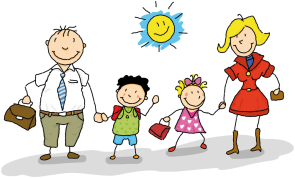 При подготовке к собранию можно пользоваться следующим планом:
1.Анкетирование родителей по теме собрания. Анкеты заполняются дома, до собрания, их результаты используются в ходе его проведения.
2.Изготовление приглашений каждой семье (в виде аппликации, рисунка, открытки и т.д.). Важно, чтобы в изготовлении приглашений принимали участие дети.
3.Изготовление памяток с советами на тему собрания. Их содержание должно быть кратким, текст напечатан крупным шрифтом.
4.Подготовка конкурсов, выставок.
5.Запись на магнитофон ответов детей по теме собрания.
6.Приглашение на собрание сказочного героя (использование сюрпризного момента).
7.Подготовка плакатов по теме собрания и т.д.
21
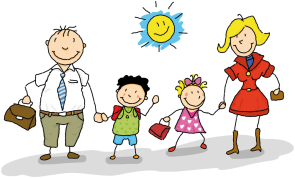 Консультации близки к беседам. Главное их отличие в том, что педагог, проводя консультацию, стремится дать родителям квалифицированный совет. Обычно составляется система консультаций, которые проводятся индивидуально или для подгруппы родителей. Целями консультации являются усвоение родителями определенных знаний, умений; помощь им в разрешении проблемных вопросов.
Тематические консультации организуются с целью ответить на все вопросы, интересующие родителей. Часть консультации посвящается трудностям в воспитании детей. Они могут проводиться и специалистами по общим и специальным вопросам. Отличие консультаций от беседы в том, что последние предусматривают диалог, его ведет организатор бесед. Педагог стремится дать родителям квалифицированный совет, чему-то научить. Эта форма помогает оказать помощь там, где она больше всего нужна, побуждает родителей серьезно присматриваться к детям, задумываться над тем, какими путями их лучше воспитывать.
22
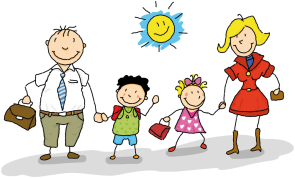 Главное назначение консультации – родители убеждаются в том, что в детском саду они могут получить поддержку и совет.
Существуют и «заочные «консультации. Готовится ящик (конверт) для вопросов родителей. Читая почту, педагог может заранее подготовить полный ответ, изучить литературу, посоветоваться с коллегами или переадресовать вопрос.
Выставки – это наглядная форма предоставления информации. Они знакомят родителей с ожидаемыми или уже прошедшими мероприятиями в группе, детском саду (акциями, конкурсами, экскурсиями и праздниками).
Родительские конференции. Основная цель конференции – обмен опытом семейного воспитания. Родители заранее готовят сообщение, педагог при необходимости оказывает помощь в выборе темы, оформлении выступления.
23
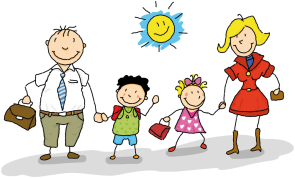 Основная цель конференции – обмен опытом семейного воспитания. Родители заранее готовят сообщение, педагог при необходимости оказывает помощь в выборе темы, оформлении выступления. На конференции может выступить специалист. Его выступление дается «для затравки», чтобы вызвать обсуждение, а если получится, то и дискуссию.
Конференция может проходить в рамках одного дошкольного учреждения, но практикуются и конференции городского, районного масштабов. Важно определить актуальную тему конференции («Забота о здоровье детей», «Физическая и психологическая готовность ребенка к обучению в школе», «Эстетическое воспитание дошкольников», «Школьное завтра» наших детей и др.). К конференции готовятся выставка детских работ, педагогической литературы, материалов, отражающих работу дошкольных учреждений и т.п. Завершить конференцию можно совместным концертом детей, сотрудников дошкольного учреждения, членов семей.
24
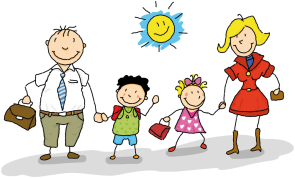 «Круглый стол». В нетрадиционной обстановке с обязательным участием специалистов обсуждаются с родителями актуальные проблемы воспитания.
По-прежнему значимым вектором работы остается проведение совместных с родителями праздников и развлечений. Это и спортивные соревнования «Папа, мама, я – спортивная семья» и праздники, посвященные Международному женскому дню 8 марта, 23 февраля, 9 мая и др. Все это позволяет лучше узнать своих детей родителям, открыть для себя еще неизвестные стороны их интересов, увлечений, талантов.
Отдельную группу составляют наглядно-информационные методы. Они знакомят родителей с условиями, задачами, содержанием и методами воспитания детей, способствуют преодолению поверхностного суждения о роли детского сада, оказывают практическую помощь семье. К ним относятся записи на магнитофон бесед с детьми, видеофрагменты организации различных видов деятельности, режимных моментов, занятий; фотографии, выставки детских работ, стенды, памятки, папки-передвижки.
25
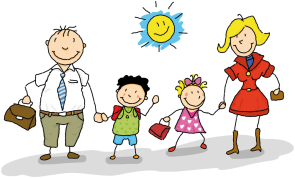 Уголок для родителей. Невозможно представить детский сад без красиво и оригинально оформленного родительского уголка. В нем размещается полезная для родителей и детей информация: режим дня группы, расписание занятий, ежедневное меню, полезные статьи и справочные материалы-пособия для родителей. Материалы родительского уголка можно разделить по содержанию на две части:
материалы информационного характера: правила для родителей, распорядок дня, объявления различного характера;
материалы, освещающие вопросы воспитания детей в детском саду и семье. В них отражается текущая работа по воспитанию и развитию детей. Родители наглядно увидят, как можно оборудовать уголок или комнату для ребенка, получат ответы на поставленные вопросы, узнают, какие консультации будут проводиться в ближайшее время.
26
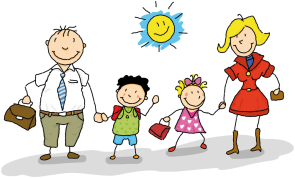 Главное – содержание родительского уголка должно быть кратким, ясным, разборчивым, чтобы у родителей возникло желание обратиться к его содержанию. Ещё очень важно не только наполнить уголок самой свежей и полезной информацией, но и сделать его красочным и привлекающим внимание. Для этого необходимо выбрать подходящее место на стене. Желательно разместить уголок напротив входной двери или сразу над шкафами в раздевалке. Так нужная информация будет сразу попадаться родителям на глаза. Освободить на стене место для будущего родительского уголка. Сделайте из фанеры планшетный стенд или купите готовый, желательно сборно-разборный, чтобы иметь возможность при необходимости увеличить или уменьшить площадь стенда.
Решить, что именно будет наполнять родительский стенд. Обязательно должны присутствовать плакаты со справочной информацией: родителям о правах ребенка, ОБЖ родителям (правила личной безопасности), родители и второй ребенок, советы врачей, родители и их обязанности и пр.
27
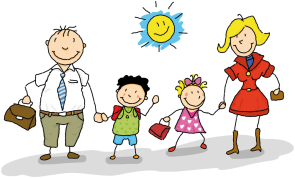 Обратить внимание на содержание справочных материалов. Все статьи должны быть написаны доступным языком, без сложных терминов, размер шрифта букв – не менее 14 кеглей. Информацию дополнить красочными рисунками.
Подготовить и поместить информацию о детском учреждении и персонале, с указанием контактных телефонов. Это даст родителям возможность получать личные консультации в случае необходимости. Расписание дня, ежедневное меню, информация о воспитанниках группы (рост, вес и прочие показатели) – все это непременная часть родительского уголка.
Традиционно родительский уголок оформляется в виде теремка, крышу которого можно сделать из любого материала (бумаги, самоклеящейся клеёнки, соломы, веток и т.д.). Украшается уголок рисунками, аппликациями и поделками детей. Можно попросить и самих родителей, которые вместе с детьми с удовольствием примут участие в этом творческом мероприятии.
28
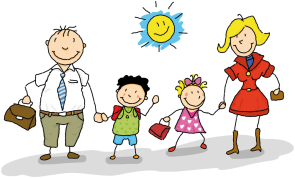 Но можно подумать и о нетривиальном оформлении уголка. Здесь вариантов может быть много. Можно оформите стенд в соответствии с названием группы или общим дизайном приёмной. Например, в виде паровозика с вагончиками. Для этого на каждую статью или памятку (они обычно выпускаются в формате А4) приклеить из разноцветного картона колеса, сделать окантовку вагончиков цветной бумагой.
Стенды – это наглядная форма предъявления информации. На стендах целесообразно размещать информацию для родителей трех видов: стратегическую (многолетнюю), тактическую (годичную), оперативную. Стратегическая информация – это необходимые родителям сведения о задачах развития ДОУ на перспективу, о реализуемой образовательной программе. Тактическая информация – это сведения о режиме дня ребенка, о задачах и содержании воспитательно-образовательной работы в группе на год. Оперативная информация – это сведения об ожидаемых или уже прошедших мероприятиях в группе, детском саду, районе (акциях, конкурсах, выставках и т.д.).
29
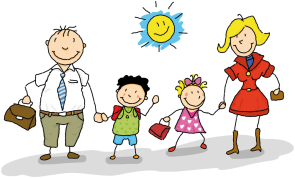 Воспитателям важно помнить, что оперативная информация быстро устаревает, поэтому ее нужно постоянно обновлять.
Стендовая информация становится привлекательной для родителей, если она:
структурирована по направлениям;
отвечает информационным запросам родителей;
эстетически оформлена;
содержит текст и фотоматериалы.
Памятка – это хорошо структурированный короткий текст, напоминающий о чем-либо, а также призывающий родителей к осознанному воспитанию детей в семье и сотрудничеству с детским садом в решении различных образовательных задач. Чаще всего родители получают памятки в рамках проводимых в детском саду мероприятий для детей и родителей (родительские собрания, конференции и т.д.). Если семья по то или иной причине не участвовала во встрече, она может получить памятку в индивидуальном порядке с соответствующими устными рекомендациями.
30
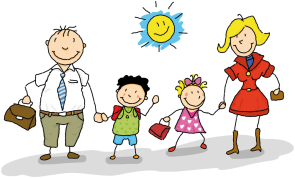 Выставка – это собрание предметов (рисунков, фотографий, книг и журналов и др.), расположенных для обозрения детей и взрослых. Тематические выставки («Как воспитать здорового ребенка», «Досуг в семье», «Игры детей» и др.) позволяют познакомить родителей с актуальными вопросами общественной жизни, вопросами теории и практики воспитания и обучения детей, пропагандировать лучший опыт семьи, в доступной наглядной форме представить демонстрационный материал. Важно не только предлагать, но и поддерживать желание родителей презентовать собственный опыт воспитания детей в детском саду, например, опыт семейного взаимодействия с природой родного края в фотографиях и картинках.
Папки–передвижки. Формируются по тематическому принципу: «Чтобы наши дети не болели», «Роль отца в воспитании детей» и т.д. Папка дается во временное пользование родителям. Когда родители ознакомятся с содержанием папки-передвижки, с ними следует побеседовать о прочитанном, ответить на возникшие вопросы, выслушать предложения и т.д.
31
Использование нетрадиционных форм работы с родителями
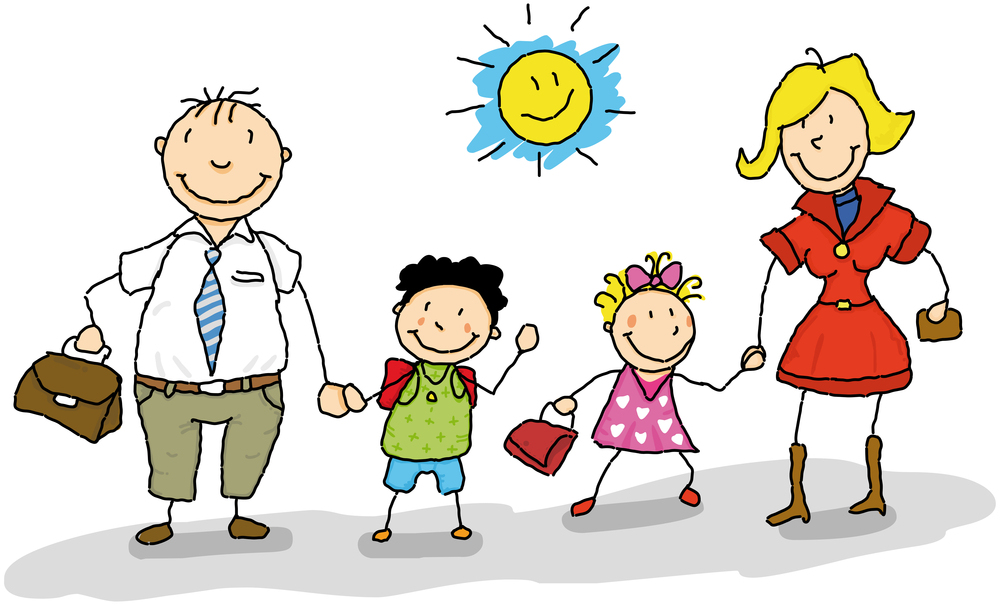 32
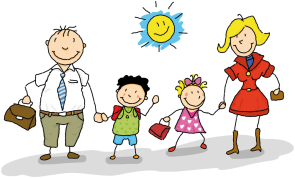 В настоящее время особой популярностью, как у педагогов, так и у родителей пользуются нетрадиционные формы общения. Они направлены на установление неформальных контактов с родителями, привлечение их внимания к детскому саду. Родители лучше узнают своего ребенка, поскольку видят его в другой, новой для себя обстановке, сближаются с педагогами.
Практикой уже накоплено многообразие нетрадиционных форм, но они еще недостаточно изучены и обобщены. Однако сегодня изменились принципы, на основе которых строится общение педагогов и родителей. Оно строиться на основе диалога, открытости, искренности, отказе от критики и оценки партнера по общению. Поэтому данные формы рассматриваются как нетрадиционные.
Т.В. Кротова предлагает следующую классификацию нетрадиционных форм взаимодействия с родителями (табл.).
33
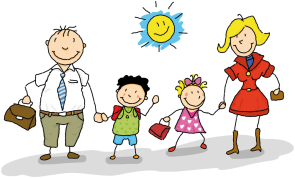 Нетрадиционные формы организации общения педагогов и родителей
34
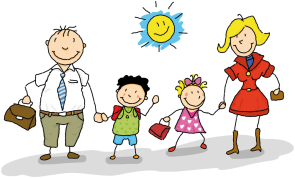 Нетрадиционные формы организации общения педагогов и родителей
35
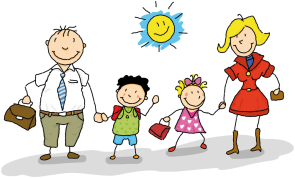 1.Информационно-аналитические формы.
Основной задачей информационно-аналитических форм организации общения с родителями являются сбор, обработка и использование данных о семье каждого воспитанника, общекультурно уровне его родителей, наличии у них необходимых педагогических знаний, отношении в семье к ребенку, запросах, интересах, потребностях родителей в психолого-педагогической информации.
Досуговые формы организации общения призваны устанавливать теплые неформальные отношения между педагогами и родителями, а также более доверительные отношения между родителями и детьми. В дальнейшем педагогам проще налаживать с ними контакты, предоставлять педагогическую информацию. Такие формы сотрудничества с семьей могут быть эффективными, только если воспитатели уделяют достаточное внимание педагогическому содержанию мероприятия, а установление неформальных доверительных отношений с родителями не является основной целью общения.
36
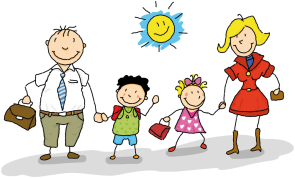 Праздники, утренники, мероприятия (концерты, соревнования). К данной группе форм относятся проведение педагогами дошкольных учреждений таких традиционных совместных праздников и досугов, как «Встреча Нового года», «Рождественские забавы», «Масленица» «Праздник мам», «Лучший папа», «Папа, мама, я – дружная семья», «Праздник урожая» и др., вечер взаимодействия «Как мы весну встречали». Не обойтись и без спортивных развлечений таких как «Зарничка», семейные Олимпийские игры.
Такие вечера помогают создать эмоциональный комфорт в группе, сблизить участников педагогического процесса. Родители могут проявить смекалку и фантазию в различных конкурсах. Они могут выступать в роли непосредственных участников: участвовать в составлении сценария, читать стихотворения, петь песни, играть на музыкальных инструментах и рассказывать интересные истории и т.д.
37
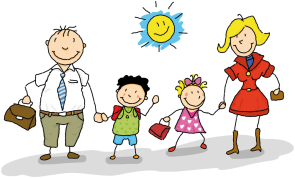 Выставки работ родителей и детей, семейные вернисажи. Такие выставки, как правило, демонстрируют результаты совместной деятельности родителей и детей. Это важный момент в построении взаимоотношений между ребёнком и родителем и значимый для воспитателя (повышение активности родителей в жизни группы, один из показателей комфортности внутрисемейных отношений). Например, выставки «Во поле березонька стояла», «Чудеса для детей из ненужных вещей», вернисажи «Руки мамы, руки папы и мои ручонки», «Природа и фантазия»
Совместные походы и экскурсии. Основная цель таких мероприятий – укрепление детско-родительских отношений. В результате у детей воспитывается трудолюбие, аккуратность, внимание к близким, уважение к труду. Это начало патриотического воспитания, любовь к Родине рождается из чувства любви к своей семье. Из этих походов дети возвращаются обогащенные новыми впечатлениями о природе, о насекомых, о своем крае. Затем увлеченно рисуют, делают поделки из природного материала, оформляют выставки совместного творчества.
38
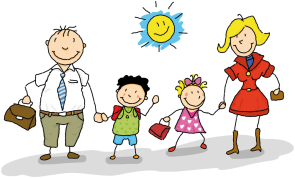 Благотворительный акции. Такая форма совместной деятельности имеет большое воспитательное значение не только для детей, которые учатся не только принимать подарки, но и делать. Родители тоже не останутся равнодушными, видя как их ребёнок с увлечением играет с друзьями в детском саду в давно заброшенную дома игру, а любимая книга стала еще интереснее и звучит по – новому в кругу друзей. А это большой труд, воспитания человеческой души. Например, акция «Подари книгу другу». Благодаря такой форме работы с родителями может обновиться и пополниться библиотека группы.
К данным формам также можно отнести:
кружки и секции;
клубы отцов, бабушек, дедушек;
клуб выходного дня
выпуск стенгазеты
домашние гостиные
работа театральной труппы дети – родители (совместная постановка спектаклей);семейные встречи;
веломарафон, посвящённый Дню защиты детей (1 июня);музыкальные и литературные салоны;
коллекционирование и т.д.
39
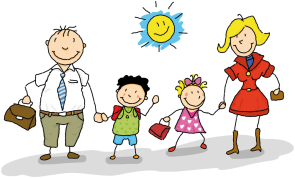 2.Познавательные формы взаимодействия с родителями
Доминирующую роль среди форм общения педагог – родители по сей день продолжают играть познавательные формы организации их взаимоотношений. Они призваны повышать психолого-педагогическую культуру родителей, а, значит, способствовать изменению взглядов родителей на воспитание ребенка в условиях семьи, развивать рефлексию. Кроме того, данные формы взаимодействия позволяют знакомить родителей с особенностями возрастного и психологического развития детей, рациональными методами и приемами воспитания для формирования их практических навыков.
Основная роль продолжает принадлежать таким коллективным формам общения, как собрания, групповые консультации и др. Данные формы использовались и раньше. Однако сегодня изменились принципы, на основе которых строится общение педагогов и родителей. К ним относятся общение на основе диалога, открытость, искренность в общении, отказ от критики и оценки партнера по общению. Поэтому данные формы рассматриваются как нетрадиционные.
40
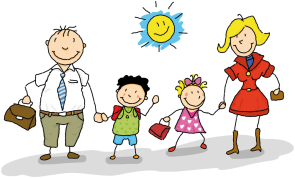 Например, это может быть проведение родительских собраний по мотивам известных телевизионных игр: «КВН», «Поле Чудес», «Что? Где? Когда?», «Устами младенца» и других. Неформальный подход к организации и проведению этих форм общения ставит воспитателей перед необходимостью использования разнообразных методов активизации родителей.
Родительская конференция – одна из форм повышения педагогической культуры родителей. Ценность этого вида работы в том, что в ней участвуют не только родители, но и общественность. На конференциях выступают педагоги, работники районного отдела образования, представители медицинской службы, учителя, педагоги-психологи и т.д. Кроме того, эта форма позволяет педагогам, специалистам и родителям моделируют жизненные ситуации, проигрывая их. Это дает возможность родителям не только накапливать профессиональные знания в области воспитания детей, но и устанавливать доверительные отношения с педагогами и специалистами.
41
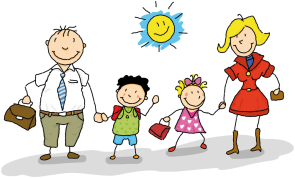 «Круглый стол». В нетрадиционной обстановке с обязательным участием специалистов обсуждаются с родителями актуальные проблемы воспитания
Клубы для родителей. Данная форма общения предполагает установление между педагогами и родителями доверительных отношений, осознание педагогами значимости семьи в воспитании ребенка, а родителями – что педагоги имеют возможность оказать им помощь в решении возникающих трудностей воспитания. Заседания клубов для родителей осуществляются регулярно. Выбор темы для обсуждения обусловливается интересами и запросами родителей. Педагоги стремятся не просто сами подготовить полезную и интересную информацию по волнующей родителей проблеме, но и приглашают различных специалистов
Устный педагогический журнал. Журнал состоит из 3-6 страниц, по длительности каждая занимает от 5 до 10 мин. Общая продолжительность составляет не более 40 минут.
42
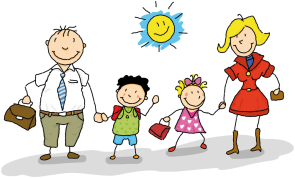 Непродолжительность во времени имеет немаловажное значение, поскольку часто родители бывают ограничены во времени в силу различных объективных и субъективных причин. Поэтому важно, чтобы достаточно большой объем информации, размещенный в относительно коротком отрезке времени, представлял значительный интерес для родителей. Каждая страница журнала — это устное сообщение, которое может быть проиллюстрировано дидактическими пособиями, прослушиванием магнитофонных записей, выставками рисунков, поделок, книг. Родителям заранее предлагается литература для ознакомления с проблемой, практические задания, вопросы для обсуждения. Примерные темы Устных журналов, предлагаемые педагогами: «У порога школы», «Этика семейных отношений», «Влияние природы на духовное развитие ребенка» и другие. Важно, чтобы темы были актуальны для родителей, отвечали их нуждам и помогали решить наиболее важные вопросы воспитания детей.
43
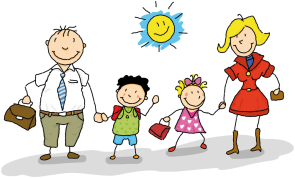 Семинар-практикум. Родители, особенно молодые, нуждаются в приобретении практических навыков воспитания детей. Их целесообразно приглашать на семинары-практикумы. Эта форма работы дает возможность рассказать о способах и приемах обучения и показать их: как читать книгу, рассматривать иллюстрации, беседовать о прочитанном, как готовить руку ребенка к письму, как упражнять артикуляционный аппарат и др.
Вечера вопросов и ответов. Это форма позволяет родителям уточнить свои педагогические знания, применить их на практике, узнать о чем-либо новом, пополнить знаниями друг друга, обсудить некоторые проблемы развития детей.
«Родительский университет». Для того чтобы работа «Родительского университета» была более продуктивной, дошкольному учреждению деятельность с родителями можно организовать на разных уровнях: общесадовском, внутригрупповом, индивидуально-семейном.
44
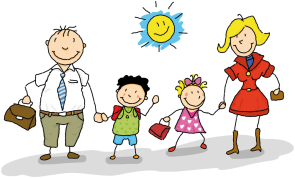 В нём могут работать разные кафедры по потребностям родителей:
«Кафедра грамотного материнства» (Быть мамой – моя новая профессия).
«Кафедра эффективного родительства» (Мама и папа – первые и главные учителя).
«Кафедра семейных традиций» (Бабушки и дедушки – хранители семейных традиций).
Мини-собрания. Выявляется интересная семья, изучается ее опыт воспитания. Далее она приглашает к себе две-три семьи, разделяющие ее позиции в семейном воспитании. Таким образом, в узком кругу обсуждается интересующая всех тема.
Исследовательско-проектные, ролевые, имитационные и деловые игры. В процессе этих игр участники не просто «впитывают» определенные знания, а конструируют новую модель действий, отношений. В процессе обсуждения участники игры с помощью специалистов пытаются проанализировать ситуацию со всех сторон и найти приемлемое решение.
45
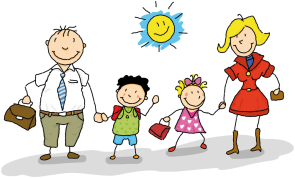 Примерными темами игр могут стать: «Утро в вашем доме», «Прогулка в вашей семье», «Выходной день: какой он?»
Тренинги. Тренинговые игровые упражнения и задания помогают дать оценку различным способам взаимодействия с ребенком, выбрать более удачные формы обращения к нему и общения с ним, заменять нежелательные конструктивными. Родитель, вовлекаемый в игровой тренинг, начинает общение с ребенком, постигает новые истины.
Дни добрых дел. Дни добровольной посильной помощи родителей группе, ДОУ – ремонт игрушек, мебели, группы, помощь в создании предметно – развивающей среды в группе. Такая форма позволяет налаживать атмосферу теплых, доброжелательных взаимоотношений между воспитателем и родителями. В зависимости от плана работы, необходимо составить график помощи родителей, обговорить каждое посещение, вид помощи, которую может оказать родитель и т.д.
46
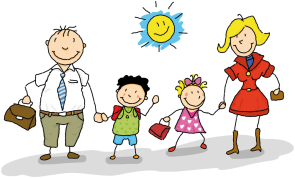 3.Наглядно-информационные формы взаимодействия с родителями.
Данные формы общения педагогов и родителей решают задачи ознакомления родителей с условиями, содержанием и методами воспитания детей в условиях дошкольного учреждения, позволяют правильнее оценить деятельность педагогов, пересмотреть методы и приемы домашнего воспитания, объективнее увидеть деятельность воспитателя.
Наглядно-информационные формы условно разделены на две подгруппы:
Задачами одной из них – информационно-ознакомительной – является ознакомление родителей с самим дошкольным учреждением, особенностями его работы, с педагогами, занимающимися воспитанием детей, и преодоление поверхностных мнений о работе дошкольного учреждения.
Задачи другой группы – информационно-просветительской – близки к задачам познавательных форм и направлены на обогащение знаний родителей об особенностях развития и воспитания детей дошкольного возраста.
47
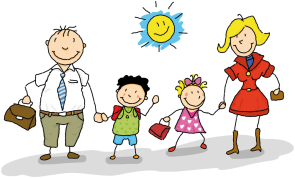 Их специфика заключается в том, что общение педагогов с родителями здесь не прямое, а опосредованное – через газеты, организацию выставок и т.д., поэтому они были выделены в самостоятельную подгруппу, а не объединены с познавательными формами.
Но необходимо отметить, что отношение педагогов к традиционным методам наглядной пропаганды на современном этапе развития взаимоотношений педагога и родителей неоднозначно. 
Ряд воспитателей убеждены, что наглядные формы общения с родителями неэффективны в современных условиях. Они объясняют это тем, что родители не интересуются материалами, размещенными на стендах, папках-передвижках. А педагоги часто стремятся подменить непосредственное общение с родителями информационными объявлениями, статьями из газет и журналов. 
По мнению других воспитателей, наглядные формы общения способны выполнять задачи ознакомления родителей с методами и приемами воспитания, оказывать им помощь в решении возникающих проблем.
48
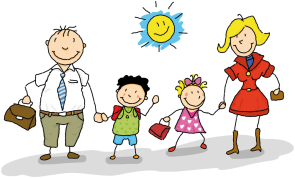 При этом педагогу необходимо выступать в качестве квалифицированного советника, который может подсказать нужный материал, обсудить вместе с родителями возникшую трудность.
«Дни открытых дверей». В настоящее время они приобретают широкое распространение. Однако сегодня можно говорить о данной форме общения педагогов и родителей как нетрадиционной, в связи с изменением принципов взаимодействия педагогов и родителей. По мнению исследователей, дошкольное учреждение способно в полной мере удовлетворить запросы родителей только при условии, что оно является открытой системой. «Дни открытых дверей» дают родителям возможность увидеть стиль общения педагогов с детьми, самим «включиться» в общение и деятельность детей и педагогов. Если раньше не предполагалось, что родитель может быть активным участником жизни детей при посещении группы, то сейчас дошкольные учреждения стремятся не просто продемонстрировать педагогический процесс родителям, но и вовлечь их в него.
49
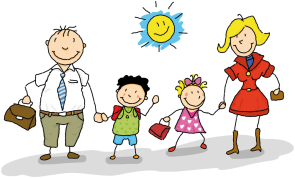 В этот день родители, а также другие близкие ребенку люди, принимающие непосредственное участие в его воспитании (бабушки, дедушки, братья и сестры), имеют возможность свободно посетить дошкольное учреждение; пройти по всем его помещениям, ознакомиться с жизнью ребенка в детском саду, увидеть, как ребенок занимается и отдыхает, пообщаться с его друзьями и воспитателями. Родители, наблюдая деятельность педагога и детей, могут сами поучаствовать в играх, занятиях и т.д.
Презентация дошкольного учреждения. Это осовремененная в соответствии с открывшимися компьютерными возможностями форма рекламы ДОУ. В результате такой формы работы родители получают полезную информацию о содержании работы с детьми, платных и бесплатных услугах, оказываемых специалистами (учителем-логопедом, педагогом-психологом, социальным педагогом, инструктором по плаванию и др.)
50
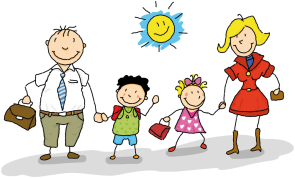 Родительская газета оформляется самими родителями. В ней они отмечают интересные случаи из жизни семьи, делятся опытом воспитания по отдельным вопросам. Например, «Выходной день семьи», «Моя мама», «Мой папа», «Я дома» и т.д.
Видеофильмы. Создаются по определенной тематике, например «Трудовое воспитание ребенка в семье», «Трудовое воспитание детей в детском саду» и др.
Медиатека. Информация хранится не только в книгах, но и на дисках, аудио-, видеокассетах. Молодые родители (особенно папы), все чаще обращаются к воспитателям с просьбой познакомиться с медиапособиями по воспитанию детей; проявляют интерес к образовательным порталам и сайтам в Интернете.
Для того, чтобы детский сад стал для родителей источником информации о ребенке, о развитии детско-родительских отношений, о новых формах совместной познавательной и коммуникативной деятельности в триаде «ребенок – родитель – педагог» можно оборудовать в ДОУ семейную медиатеку.
51
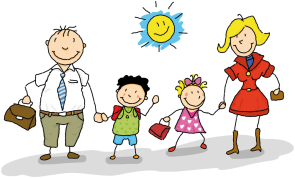 «Медиа» – это не только аппаратные устройства, но и носители информации, которые хранятся и распространяются отдельно от аппаратных устройств, а кроме того, собственно информация.
Основа семейной медиатеки – фонд документов, включающий электронные копии печатных изданий (книг, периодики), аудио- и видеоматериалы и пр. Создавая фонд, необходимо помнить, что он должен удовлетворять интересы детей и воспитывающих взрослых (родителей, педагогов); содержать хрестоматии по семейной педагогике и психологии, психологии детства; педагогические и психологические энциклопедии, словари, монографии, методические и учебно-методические пособия и материалы, художественную литературу для семейного чтения и другие документы.
В случае, когда информационного поля ДОУ оказывается недостаточно, специалисты направляют семью в детскую районную библиотеку, музей и другие учреждения культуры, научные организации или рекомендуют посетить сайты в Интернете.
52
Методы активизации родителей
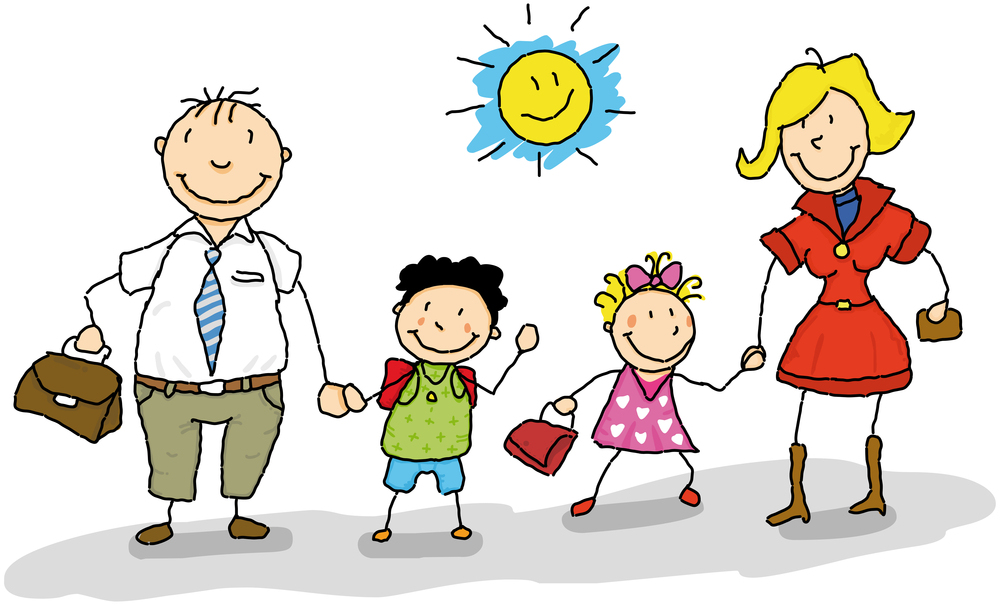 53
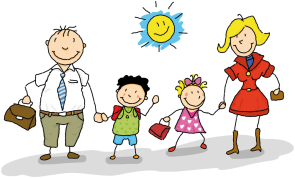 В процессе той или иной формы педагоги используют методы активизации родителей, которые направлены на возникновение интереса к обсуждаемому материалу, ассоциацией с собственным опытом, желания родителей активно участвовать в обсуждении предлагаемого им материала. Методы, имеющие активизирующий характер, – это вопросы к родителям в связи с излагаемым материалом, постановка дискуссионных вопросов, предложение родителям для обсуждения двух различных точек зрения и т.д.
Вопросы к родителям способствуют установлению диалога с ними. Считается, если лектор пришел с установкой на монолог, он заранее обречен на неудачу. Можно начать любую тему с постановки вопроса, например: «Какого ребенка вы считаете послушным?». У родителей могут быть разные точки зрения на воспитание, методы, т.е. разногласия могут возникать по различным вопросам. Можно предложить дискуссионные вопросы, например: «Нужно ли использовать физическое наказание?». Примеры из литературных источников повысят интерес родителей.
54
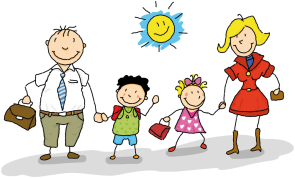 Разработаны игровые методы активизации родителей (Е.П.Арнаутова). педагог бросает родителям мяч, и тот, кто его ловит, должен дать ответ на вопрос, например: «Что вас радует в ребенке?». Родителям можно дать игрушечный микрофон (предмет, его заменяющий) и пустить по кругу, они будут высказывать свои мысли; или предложить произвести рейтинг, определить по степени значимости ряд понятий.
К методам активизации относится просмотр видеороликов с записью занятий, различных режимных моментов. Особенно это актуально в группах раннего возраста, так как родители не могут посещать открытые занятия.
Интерес у родителей формируют и задания, направленные на «расшифровку мира детей». Им предлагается посмотреть на мир глазами ребенка. например, можно спросить: «Как отвечают дети на вопрос – «Когда колобок катится, ему песок в глаза сыплется?» (ответ – «Нет, колобок катится, и его глазки катятся»).
55
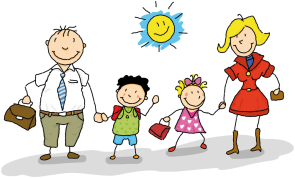 Родителям следует не только сообщать педагогические знания, стимулировать их интерес к педагогике, проблемам воспитания детей, но и формировать их родительскую позицию. Бывает так, что и знания у родителей есть, но они не могут ими воспользоваться в силу различных причин: отсутствия терпения, такта, ожидания мгновенных результатов, отсутствия единых требований к детям. Важно формировать у них умение применять полученные знания, связывать теорию и практику. Помимо методов активизации родителей, рекомендуется использовать формирование педагогической рефлексии: анализ педагогических ситуаций, решение педагогически задач, анализ собственной воспитательной деятельности, применение домашних заданий. Все это формирует родительскую позицию, повышает активность слушателей, помогает посмотреть на ситуацию глазами ребенка, понять его.
Основным методом формирования родителей как педагогов является анализ собственной воспитательной деятельности, способствующий развитию самонаблюдения, самооценки.
56
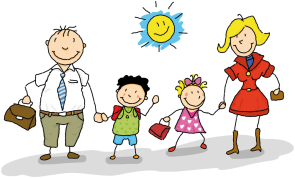 Для формирования этой способности можно применить инструкцию по самонаблюдению и наблюдению за ребенком. 
Поскольку родители эгоцентричны, им трудно понять, принять особенности поведения ребенка, несхожие с их представлениями о должном. 
Анализируя свою деятельность, родители изменят и методы воздействия на него.
Тренинговые игровые упражнения и задания. Родители дают оценку разным способам воздействия на ребенка и формам обращения к нему, выбирают более удачные, заменяют нежелательные конструктивными (вместо «Почему ты опять не убрал свои игрушки?» – «Я не сомневаюсь, что эти игрушки слушаются своего хозяина»).
57
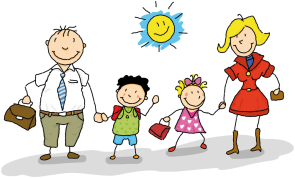 Или родители должны определить, почему неконструктивны такие слова, обращенные к ребенку: «Стыдно!», «Меня не устраивают твои «хочу», мало ли, что ты хочешь!», «Что бы ты без меня делал(а)?», «Как ты можешь поступать так со мной!» и др. Задания могут выполняться в такой форме: воспитатель начинает фразу: «Хорошо учиться в школе – это значит...» или «Для меня диалог с ребенком – это...» Мать или отец должны закончить предложение.
Применение описанных методов приведет родителей к пониманию того, что невозможно дать готовые рецепты воспитания, а есть лишь общие педагогические рекомендации, которыми следует руководствоваться применительно к индивидуальности ребенка.
58
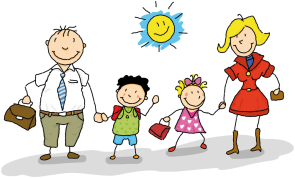 Упражнение «Школьное будущее моего ребенка».
Главный совет, который могут дать психологи родителям будущих первоклассников, – любите своего ребенка таким, какой он есть, уважайте его индивидуальность, будьте внимательными к его жизни, к его настроению, желаниям.
Воспитатель зачитывает несколько незаконченных предложений, которые вам необходимо завершить. Основное условие – заканчивать предложение необходимо сразу, долго не задумываясь. Здесь нет правильных или неправильных ответов, потому что любой из них позволит вам еще раз глубже взглянуть на отношения с ребенком и осознать свою роль в его жизни.
Я всегда мечтал (а, чтобы в школе мой ребенок.
Когда ребенок оказывается не на высоте, я.
Когда моего ребенка хвалят, я.
Когда ребенок пойдет в первый класс.
Когда он получит двойку или замечание, я.
Я думаю, что в школе мой сын (дочь).
59
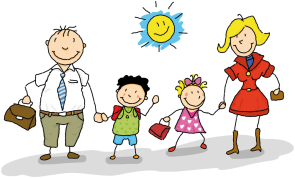 Далее родители перечитывают каждое предложение еще раз и задумаются, совпадают ли их предположения с возможностями ребенка, какое значение именно для них имеют различные аспекты школьной жизни ребенка и какие ожидания они связывают с его поступлением в школу.
Игра-ассоциация «Школа».
Итак, к школьной жизни должны быть психологически готовы не только дети, но и родители. Ведь от отношения родителей к школе напрямую зависят особенности школьной адаптации ребенка. Давайте поиграем. Подумайте, с каким словом у вас ассоциируется слово «школа»? Например, учеба. Следующий участник должен дать свою ассоциацию на слово «учеба» и т. д. (Упражнение выполняется по кругу, участники передают мяч друг другу.)
После выполнения упражнения анализируются предъявленные ассоциации. Делается вывод: получена многообразная палитра ощущений, связанных с представлениями о школе. Они определяются опытом школьного обучения родителей.
60
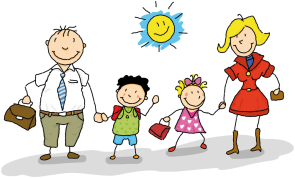 Упражнение «100 способов похвалы».
Психологически родители должны быть готовы не только к трудностям, но и успехам ребенка. Часто, хваля ребенка, взрослые словно боятся, что он зазнается или разленится, и добавляют ложку дегтя в бочку меда, например: «Хорошо, ты порадовал меня! Если бы еще так же радовал меня по математике…» Но, даже хваля ребенка, взрослые часто используют небольшой запас слов. Для начала давайте каждый скажет слова похвалы и разнообразные способы похвалы.
(Родители называют слова и способы похвалы)
Педагог предлагает родителям разбиться на пары. В каждой паре один выполняет роль первоклассника, а другой – роль родителя. 
Первая ситуация: Ваш ребенок получил 5 по чтению. Похвалите его. Теперь поменяйтесь ролями и обыграйте эту же самую ситуацию. 
Вторая ситуация: В дневнике учитель оставил запись с благодарностью за активное участие ребенка в субботнике. Теперь скажите, пожалуйста, Вам нравилось, когда вас хвалили?
61
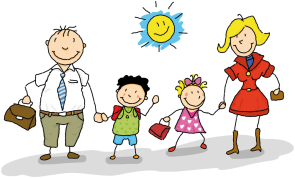 Когда было приятнее: когда похвала была в одном слове или более щедрая?
Ваши ощущения после похвалы?
Хотелось получить еще пятерку и стать еще активнее?
Всем понятно: Не стоит быть скупыми на похвалы! Хвалите своих детей чаще даже за незначительные успехи и восхищайтесь ими! Это обязательно вызовет у будущих наших первоклассников желание быть еще лучше!
Например: Вы похвалили ребенка за рисунок, но кто-то может сказать ему из сверстников: "Да ты совершенно не умеешь рисовать! "Что тогда будет? Ведь ребенок перестанет Вам доверять?" Да, на самом деле, похвала должна быть обоснованной и найти подтверждение за рамками семьи тоже. Если Вы хвалите рисунок, но он на самом деле не очень хорош, похвалите, может быть, за интересный сюжет, или как подобраны краски, или просто за старание во время его рисования. Я думаю с такой похвалой никто не сможет поспорить!
62